Тема 4. теорії бухгалтерського обліку
1. Поняття облікових теорій, їх функції
2.  Юридичний напрямок розвитку облікових теорій
3.  Економічний напрямок розвитку облікових теорій
4.  Теорії аналітичного характеру
5.   Балансові теорії
4.1. Поняття облікових теорій, їх функції
Обліковою теорією називається така послідовність міркувань, яка в своїй сукупності пояснює та принципово обгрунтовує закон подвійності господарських операцій і метод подвійного запису.
Е.С. Хендріксен і М.Ф. Ван Бреда визначають теорію бухгалтерського обліку як “узгоджену сукупність гіпотетичних, концептуальних і прагматичних принципів, що формують загальну систему орієнтирів для дослідження природи бухгалтерського обліку”. Основна мета теорії бухгалтерського обліку згідно з цим визначенням - систематизувати логічно взаємопов’язані принципи, які б були основою орієнтирів для оцінки і розвитку облікової практики.
Між теорією бухгалтерського обліку і його практикою існує певний зв’язок: теорія призначена дати розумне пояснення тому, що практично роблять або збираються робити бухгалтери. Іншими словами, перегляд і зміна принципів обліку обумовлені прагненням знайти вирішення проблем, що виникають в бухгалтерському обліку, і сформулювати теоретичну базу дисципліни. Застосування теорії може мати також і реальне практичне значення. Наприклад, використання того чи іншого методу визначення отриманого доходу може вплинути на життя конкретних зацікавлених сторін.
Зв’язок теорії і практики бухгалтерського обліку розкривається Р.Чамберсом наступним чином: теорія призначена для практики. Навряд чи ми будемо використовувати метод, що не відповідає науковим критеріям, в той час як науковий метод виключає явні протиріччя, гарантує надійність практичної діяльності, обгрунтованість висновків, цінність інформаційних послуг, що надаються апарату управління та їх клієнтам.
Сьогодні виділяють наступні підходи в теоріях бухгалтерського обліку (табл. 6.1).
Таблиця 6.1
Підходи в теоріях бухгалтерського обліку
Функція теорії бухгалтерського обліку полягає в тому, щоб пояснити, яким чином пов’язані явища і події. Будь-яка облікова теорія повинна пояснювати, як певні символи, що відповідають окремим фактам господарського життя, можуть бути використані апаратом управління та іншими особами для висновків і оцінки минулих і майбутніх дій. Загальне тлумачення окремих ідей не складає “теорії”. Опис того, що означають “витрати”, “доходи”, “діюче підприємство” та інші терміни, не є теорією, це лише визначення. Але визначення недоцільні, доки кожен термін не поставлений у відповідність будь-яким фактам господарського життя.
Теорії бухгалтерського обліку визначають і як незалежні судження, що пов’язують облікові оцінки з моделями і методами прийняття рішень.
Виділяють два напрямки досліджень:
Вцілому головною функцією теорії бухгалтерського обліку є створення концептуальної основи для розвитку нових ідей і допомога в процесі облікового вибору.
Теорією називається сукупність взаємопов’язаних принципів (концепцій), визначень і суджень, що формують систему уявлень про явища, яка дозволяє ці явища пояснювати і попереджувати. Згідно з Р. Чамберсом, “теорія - це упорядкована сукупність тверджень про клас предметів і клас подій, які в нашому розумінні взаємопов’язані”.
Побудова теорії. 
Довгий час процес побудови і верифікації теорії займав дослідників, що цікавилися філософією науки. Але в сфері бухгалтерського обліку це питання стало темою дослідження і обговорення зовсім недавно. Цей інтерес виявився в різних формах, починаючи зі спроб виявити взаємозв’язок між теорією і практикою обліку і закінчуючи більш абстрактними пошуками в області метафізики і філософії.
В якості основних характеристик теорії виділяють наступні:
Докорінною вимогою до побудови теорії є її узгодженість з теорією пізнання, тобто епістемологією, предмет якої складають природа і процеси формування знань. 

Іншими словами, епістемологія передбачає звернення до таких питань: 
“Як ми зможемо знати, що ми знаємо?”,
 “Як ми відрізняємо знання від судження чи віри?”,
 “Як ми відрізняємо правду від брехні?” тощо. 

Існують дві основні епістемологічні концепції: емпіризм і раціоналізм. 
В той час як емпірики стверджують, що всі наші ідеї підкріплені досвідом, раціоналісти вважають, що ми володіємо знаннями, які не залежать від досвіду, наприклад, такими, як принципи логіки чи математичні істини.
Теорія представляє собою систему узгоджених суджень чи тверджень.
Судження — це з’ясувальне речення, що має оцінку істинності (істинно, помилково, можливо істинно тощо) в залежності від природи доказу, необхідного для встановлення оцінки істинності суджень. Останні можуть бути поділені на дві категорії: апріорні і апостеріорні.
Апріорні судження — це твердження, оцінка істинності яких може бути встановлена за допомогою одних лише умовиводів чи шляхом аналізу значень використаних слів, наприклад: “2 + 2 = 4” чи “у трикутника три сторони”. Вони відомі також як аналітичні судження і використовуються як основа для побудови теорій в аналітичних науках, таких, як математика і логіка.
Апостеріорні судження - це твердження, оцінка істинності яких може бути визначена тільки на підставі фактів, наприклад: “червоний колір означає “стоп” чи “Микола - одружений”. Оцінка істинності цих тверджень не може бути встановлена на підставі змісту, що вкладається в слова, які використовуються і потребують подальшої перевірки та співставлення з фактами. Такі судження також називаються синтетичними чи емпіричними і використовуються як основа для побудови теорій в емпіричних науках (наприклад, фізиці чи бухгалтерському обліку).
Класифікація теорій бухгалтерського обліку. 
Теорії можна класифікувати за методом обгрунтування і за цілями.
Класифікація за методом обгрунтування. 
В побудові теорії бухгалтерського обліку застосовують наступні підходи (табл. 4.2)
Таблиця 4.2
Підходи до побудови теорії  бухгалтерського  обліку
Нормативна (пропонуюча) і позитивна (описова) теорії.
Теорія - це сукупність суджень. 
Дедуктивні системи грунтуються на апріорних (аналітичних) судженнях, а індуктивні — на апостеріорних (синтаксичних/емпіричних). Розбіжності між апріорними і апостеріорними судженнями відображають традиційні філософські дискусії про природу і умови пізнання (наприклад, раціоналізм на противагу емпіризму). Однак, при формуванні теорій в будь-якій дисципліні, за винятком чисто аналітичних наук, таких, як математика і логіка, необхідні обидва види суджень. Жодна теорія не може повністю обходитися без апріорних суджень.
Цілі нормативної і позитивної теорії різні, але межа між ними не завжди очевидна. 
Шредер говорить, що “терміни “позитивний” і “нормативний” використовувалися в настільки різних контекстах, що втратили будь-яку ясність значення”. Баттерворс, Гіббінс і Кінг мають аналогічну точку зору. Вони стверджують: різниця між нормативною і позитивною теоріями інколи малопомітна, і часто одні й ті ж самі теоретичні обмеження інтерпретуються як нормативні чи позитивні в залежності від конкретних потреб дослідника. Іншими словами, вихідна теорія не є ні нормативною, ні позитивною, але може бути тією чи іншою в залежності від способу її застосування. Наприклад, при кваліфікації неокласичної теорії фірми, багато хто віднесе її до “нормативної'”, спираючись на твердження: “щоб максимізувати прибуток, доведіть маржинальні витрати до рівня маржинального доходу”. Але Фрідман вважає її позитивною теорією, цінності якої (для нього) визначаються її здатністю передбачити реакцію фірми на різні співвідношення попиту та Пропозиції на ринку.
Р. Чамберс підкреслює, що наукові знання є водночас позитивними і нормативними. Він наводить наступний приклад: якщо вірне те, що гази чи рідини розширюються при нагріванні чи пониженні тиску, вірно і те, що всілякий і кожен повинен підвищувати температуру чи понижувати тиск, щоб отримати розширення газів та рідин. Перше твердження позитивне, а друге нормативне. Логічно і практично вони еквівалентні. Це означає, що описове може бути пропонуючим, і навпаки, шляхом простої зміни порядку викладення.
Насправді, між позитивними і нормативними теоріями спостерігаються аналогії. Наприклад, як відзначають Баттерворс, Гіббінс і Кінг, два типи теорії використовують дедуктивну логіку на основі апріорних суджень. Гаффікін також доводить, що для дослідження на загальній пропонуючій і окремій описовій стадіях розвитку теорії використовуються одні й ті ж філософські основи
Прихильники апріорного підходу вважаються нормативістами, оскільки відштовхуються від визначених суджень, які, за їх твердженням, повинні пояснюватися чи підтверджуватися теорією. Некритичний емпірист, якого називають сьогодні позитивним дослідником, виходить в дійсності практично з тих же позицій. Вибір задачі і можливі варіанти рішення для них однаково нормативні
Розбіжності полягають в тому, що позитивні твердження можна перевірити емпірично, а нормативні - ні. Більш того, в той час як позитивні теорії займаються попередженням явища, що спостерігається, нормативні мають справу з твердженням типу “засіб - мета”, наприклад: “якщо вихідні дані поставленої задачі можуть бути подані моделлю X, а Ви бажаєте одержати В, робіть А”. Основна проблема тут в тому, що нормативне твердження не можна спростувати, наприклад, якщо ми робимо А, але відбувається С (замість В), це не спростовує передбачення взагалі, оскільки ми не знаємо, чи достатньо адекватно модель X характеризувала обставини.
Нормативний і позитивний бухгалтерський облік. 
З історичної точки зору теоретичне вивчення бухгалтерського обліку набуло суттєвих змін в частині питання методів їх вирішення.
С. Хендерсон, Пейрсон і Браун виділяють і називають різні періоди, розвитку облікової теорії: період загальної пропонуючої теорії (1955-1970 рр.) і період окремої описової теорії (після 1970 р.). В останні роки позитивна концепція бухгалтерського обліку привертає увагу багатьох дослідників. Прийнято вважати, що позитивний облік представляє собою верховну парадигму в сучасному дослідженні бухгалтерського обліку. В даному розділі подано огляд нормативних і позитивних бухгалтерських досліджень, причому особлива увага приділена питанням, що стосуються дослідження позитивного обліку.
Нормативні теорії бухгалтерського обліку. 

Період загальної пропонуючої, чи нормативної теорії особливо в 60-і роки XX ст., часто називають золотим сторіччям в історії апріорного типу дослідження бухгалтерського обліку. В цей період методологія обліку значно поповнилася. Зокрема, можна виділити праці Е.О. Едварда і П. Белла, Р. Маттесича, Бедфорда, Американської бухгалтерської асоціації, Р. Чамберса, Ю. Ідзірі і Стерлінга. Р. Чамберс закликав до методологічного обмеження жорсткості в дослідженні бухгалтерського обліку і доводив, що для будь-яких теоретичних досліджень вченими застосовується єдина методологія. Теорії, які досліджувались Р. Чамберсом, Стерлінгом і Р. Маттесичем, свідчать також про знання авторами літератури, з філософії науки. Основними нормативними теоріями бухгалтерського обліку у 60-і роки були: безперервний облік за сучасною вартістю (continiously contemporary accounting, СоСоА) та облік за ціною заміщення (replacement price accounting, RP А). Серед інших - облік за собівартістю (історичною вартістю) з коригуванням на рівень цін, або облік за поточною купівельною вартістю (price-level adjusted historical cost accounting or current purchasing power accounting, CPP), облік за ціною вибуття (deprival value accounting), який оснований на концепції цінності для підприємства (value to the business) та облік за приведеною поточною вартістю (present value accounting, PVA). Облік за поточною вартістю (current cost accounting), який став популярним у 70-і - на початку 80-их років, був різновидом RPA та спирався на концепцію цінності для підприємства.
Дві основні теорії, безперервний облік за сучасною вартістю та облік за ціною заміщення, мають ряд спілних рис:
Нормативна теорія будується логічно і несуперечливо на базі певної мети. Нормативні теорії підлягають критиці в основному за оціночні судження, навіть дехто не вважає їх науковими. Іншою причиною незадоволення нормативними теоріями була можливість створення в їх межах загальноприйнятої теорії бухгалтерського обліку. 
Різноманітні теорії, які виходять з різних цілей, виступали на захист різних облікових методів. В результаті ті, хто очікував, що теорія стане керівництвом для практики, були розчаровані. Нормативне дослідження бухгалтерського обліку критикувалося за відсутність концепції благоустрою або методології проведення відповідних досліджень. 
Намагаючись вирішити це питання, Моузес передбачав, що концептуальна основа подання фінансової звітності забезпечує дослідників також основою та методологією для структуризованого нормативного дослідження та що таке дослідження може бути проведено у відповідності до наукового методу
З цією метою Моузес, використовуючи методологію оцінки правил, сформульовану в БРАС 2 (Положення про концепцію бухгалтерського обліку 2) і БРАС 6 (Положення про концепцію бухгалтерського обліку 6), виділяє в дослідженні нормативного бухгалтерського обліку наступні шість напрямків вивчення:
Моузес зазначає також яким чином може проводитись дослідження по кожному із зазначених напрямків. Наприклад, метою дослідження узгодженості буде наведення свідчень того, що неузгоджені стандарти перешкоджають сприйняттю користувачем цілісності фінансових звітів. Метою дослідження зрозумілості буде тестування репрезентативної групи користувачів, для визначення, характеру інтерпретації ними фінансової облікової інформації.
Таблиця 4.3
Облікові теорії та школи В працях різних авторів
Навіть такий, досить поверховий огляд облікових теорій переконує, що брати за основу погляд конкретного автора (авторів) при вивченні цієї проблеми практично неможливо. Названі теорії необхідно класифікувати за певними ознаками, це полегшить вивчення питання становлення та розвитку світових облікових теорій.
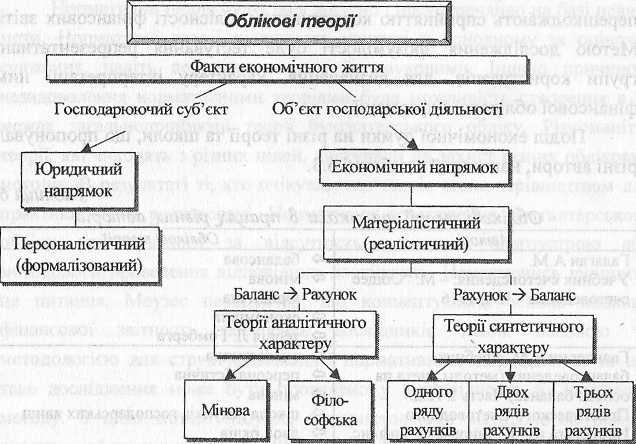 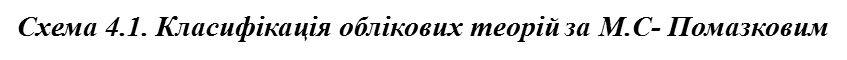 Кінець XVIII і початок XIX ст. характеризується значним переворотом в галузі виробництва: винаходи Джеймса Харгрівса (1764 р.), Річарда Аркрайта (1732-1792), С. Кромптона (1753-1827) і Едмунд Картрайта (1743-1823), які радикально змінили технічні умови праці, сприяли швидкому зростанню обсягів виробництва окремих галузей промисловості, що супроводжувалось збільшенням кількості торгових операцій. Таке піднесення загального темпу господарської діяльності в світі не могло не вплинути і на діяльність окремих господарств. Обсяг операцій збільшився кількісно, вони стали значно складнішими порівняно з попередньою епохою. Збільшення кількості операцій привернуло увагу управлінців та обліковців, на певну закономірність господарських операцій. Така закономірність прослідковувалась вже давно, але виявити її було практично неможливо використовуючи наявні на той час засоби, якими в той час користувалась облікова наука. Щоб чітко встановити цю закономірність і виявити закони, що регулюють життя і діяльність одиничного господарства, необхідно було знайти основні фактори господарської діяльності, які згадувались вище.
4.2. Юридичний напрямок розвитку облікових теорій
Юридичний або як його називали раніше, правовий обліковий напрямок виник раніше економічного. Його основні положення були викладені вже в першій друкованій праці з бухгалтерського обліку - “Трактаті про рахунки і записи” Луки Пачолі. На думку італійського вченого та його послідовників, господарська діяльність складається з окремих актів отримання та видачі, і за своєю суттю кожна господарська операція містить в собі зобов’язання отримувача і право того, хто видає. Як наслідок при здійсненні таких операцій завжди відбувається виникнення нових прав і зобов’язань (або заміна існуючих).
Ця теорія в подальшому була розвинута іншими членами. В результаті дослідження були виявлені такі закономірності: при здійсненні будь-якої операції виникають нові права і зобов’язання або змінюються попередні. Звідси, завданням бухгалтерського обліку при відображенні господарських операцій вважалась реєстрація змін прав і зобов’язань, що випливають з них. Юридичний напрямок в обліковій науці - основний фактор діяльності кожного господарства. Воля людини (господарюючого суб’єкта) є головним джерелом життя і діяльності господарства, найважливішим імпульсом, який визначає той чи інший напрямок господарювання. Таким чином, воля людини приводить в дію весь механізм цього господарства, але, отримавши поштовх, цей механізм продовжує працювати, підкоряючись законам, що управляють діяльністю господарства.
Але для того, щоб дати поштовх діяльності господарства того чи іншого напрямку, воля господарюючого суб’єкта повинна бути вільною в своєму виборі і жодні примуси та передумови ззовні не повинні її обмежувати. Тільки за таких умов господарюючий суб’єкт може бути активним фактором господарської діяльності. В зв’язку з цим юридичний напрямок, який в своїй основі мав роль і значення суб’єкта в господарстві, міг отримати свій початок лише в тих країнах, в яких принцип свободи господарювання був чітко визначений.
Деякі вчені, наприклад, О.М. Галаган, країною, де зародився юридичний напрямок, вважали Францію, інші (таких більшість) — Італію. В працях відомого французького вченого Е. Дегранжа також зустрічаються думки, які могли бути основою юридичного напрямку. В своїй книзі, що вийшла в 1795 р. під назвою “La tenue des livres rendue fasile”, E. Дегранж вивів власну теорію облікових записів юридичного напрямку. Вважаючи, що найголовнішою діючою особою в господарстві є власник цього господарства, вчений дійшов відповідного висновку: якщо всі операції господарства здійснюються від імені власника, то і записи в облікових книгах повинні здійснюватись від його імені.
Отже, власнику необхідно відкривати в Головній книзі 5 рахунків: Каси, Товарів, Отриманих векселів, Виданих векселів і рахунок Збитків і прибутків. Цікавим є той факт, що проф. Я.В. Соколов, на відміну від М.С. Помазкова, переклав третій і четвертий рахунок відповідно як Документи до отримання і Документи до сплати. В дебет кожного рахунку записується те, що власник отримує, в кредит - те, що видає; але оскільки видача однієї цінності супроводжується отриманням іншої, то запис в дебет будь-якого рахунку вимагає запису в кредит іншого рахунку, причому сума дебетування по рахунках Головної книги повинна завжди дорівнювати сумі кредитування по рахунках тієї ж книги.
Дещо незрозумілими є правила дебетування та кредитування рахунку Збитків і прибутків. Значно пізніше, в 1910 р., французький вчений Л. Батардон зауважив, що в цій частині своєї теорії Е. Дегранж вгадав ідею Е.П. Леоте про необхідність розглядати власника як особу, яка вкладає в господарство свій капітал, і як підприємця, який отримує з цього капіталу збиток чи прибуток. З точки зору Л. Батардона, рахунки Каси, Товарів і Векселів отриманих та виданих є рахунками власника- капіталіста, а рахунок Збитків і прибутків є рахунком власника - підприємця, а тому повинен дебетуватися на суму збитків, які будуть покриті підприємцем, і кредитуватися на суму прибутку належного підприємцю.
Теорія Е. Дегранжа, яка за кількістю рахунків отримала назву теорії п’яти рахунків, була досить чіткою, повністю пояснювала правила дебетування і кредитування рахунків, однак, мала значний недолік - відсутність рахунку Капіталу. Пізніше цей недолік був виправлений Лемуаном в 1834 році, який додав до п’яти рахунків, запропонованих Е. Дегранжем, шостий - рахунок Капіталу.
Крім Лемуана, прихильниками теорії Е. Дегранжа були Депланк (1840), Жакло (1826), Тремері (1813) та інші.
Тут слід згадати тих французьких авторів, які також описували основи персоналістичної теорії. Першим вченим, у якого були певні міркування з питань юридичної теорії, був француз Г. Жиродо. В його праці, яка вийшла в 1745 р. і особливо в третьому виданні (1749 р.) викладена теорія подвійного запису і зазначено, що всі рахунки Головної книги відкриваються для власника підприємства, і тому кожен рахунок повинен дебетуватись в тому випадку, коли власник отримує будь-які цінності, і кредитуватись, коли власник будь-що віддає.
Серед авторів, які працювали над цією проблемою після Е. Дегранжа, особливо слід виділити Іполіта Ваньє (1870). Вцілому він не був прихильником вчення Е. Дегранжа, але в своїй роботі розвивав ідею персоніфікації рахунків, і вніс досить важливі поправки в подальший розвиток теорії Е. Дегранжа. І. Ваньє поділив всі рахунки на три групи, а саме:
 1) рахунки комерсанта (Капіталу і Збитків і прибутків), 
2) рахунки цінностей (рахунки всіх благ, які є в господарстві і які є об’єктами торгового обороту); 
3) рахунки кореспондентів. Вчений також вперше в історії обліку вивів основне положення, згідно з яким всі рахунки повинні вестись від імені господарства як юридичної особи, а не від імені власника цього господарства. 
Тому дебет кожного рахунку є активом господарства, а кредит - його пасивом. Пояснюючи суть кожного рахунку, І. Ваньє зазначав, що кожен рахунок потрібно розглядати як рахунок того чи іншого агента господарства (наприклад, рахунок Товарів є рахунком того агента господарства, якому доручено отримувати і видавати товари). Вчений також встановив правила дебетування і кредитування рахунків: “Рахунок є дебітором, якщо він отримує товари, грошові кошти, векселі, приміщення чи будь-які інші цінності, або він приймає на себе інтереси, витрати, ажіо, облік та інші збитки; рахунок є кредитором, коли він дає чи доставляє товари, готівку, комерційні векселі, перекази та інші цінності, або коли він приносить інтереси, ажіо, облік чи інші подібного роду прибутки.
Найбільш повної і завершеної розробки юридичний напрямок набув в працях італійських вчених Н. д’Анастасіо, Дж. Россі, К. Белліні, Д. Борначіні, Ф. Марчі, Е. Мондіні, Дж. Чербоні, К. Чербоні, Равенна, Розатті та ін.
Основне положення теорії Е. Дегранжа, за яким найважливішим фактором господарської діяльності є власник господарства, було висловлено італійцем Ніколо д’Анастасіо ще в 1803 році, тобто за 26 років до перекладу на італійську мову вчення Дегранжа. У своїй праці, що вийшла в світ у Венеції, Н. д’Анастасіо висловив думку про те, яке кожна торгова операція обов’язково має відношення до власника господарства, а тому вона завжди повинна буги проведена по рахунку “Власник”. Цей рахунок в кожній операції має справу з цінностями двох або більше видів. Звідси, якщо проводити всі операції через рахунок “Власник”, то виявляється, що кожна з них повинна бути записана двома статтями, що дебетують і кредитують рахунок Власника на одну і ту ж суму.
Наприклад, придбання товару за готівку повинно бути проведено записами:
Таким чином, за вченням Н. д’Анастасіо, кожна господарська операція викликає не подвійний, а четвертний запис, тому система правильніше повинна бути названа не подвійною, а четвертною.
Посередництво адміністраторів графічно виражається в тому, що всі операції проводяться через рахунок адміністратора, аналогічно тому, як Н. д’Анастасіо проводив всі операції через рахунок Власника. Тому рахунок адміністратора завжди закривається; практично рахунок адміністратора не ведеться, але завжди мається на увазі:
Схема 4.2. Графічне відображення теорії рахунків ф. Марчі
Цікавим моментом є те, що Дж. Чербоні в своїх дослідженнях розглядав поняття так званих “розкладів”, які представляють собою не що інше, як аналітичні книги. Цей факт є великим досягненням логісмографії в організації обліку: поділ останнього на синтетичний і аналітичний. На відміну від Л. Пачолі, який всі рахунки розміщував у Зошиті, Е. Дегранж пішов далі, виділивши колективні і приватні рахунки, але вся система аналітичного обліку ще не була взаємопов’язаною, аналітичні книги були відірвані від Головної книги. Отже Дж. Чербоні був першим, хто обгрунтував сутність аналітичного обліку, який представляє собою подальше розчленування балансу.
Прихильником і популяризатором вчення Дж. Чербоні був італійський вчений Джузеппе Россі. В своїй праці “L’Ente economico- administrativo” (1882) Дж. Россі розглядає господарство як соціальний інститут, життєдіяльність якого відбувається за певними законами. В кожному господарстві можна, на думку вченого, виділити три групи операцій, а саме: економічні, юридичні та адміністративні. Економічними він називав операції, пов’язані із виробництвом, розподілом і споживанням економічних благ; юридичними - операції, при яких з’ясовується наявність певних прав та зобов’язань фізичних або юридичних осіб, як і зміни в правах та зобов’язаннях цих осіб, і, адміністративними - такі операції, при яких має місце обіг цінностей всередині господарства і різного роду заходів, спрямованих на збереження цих цінностей. У виконанні будь-якої господарської операції, до якої б групи вона не відносилась, завжди приймають участь дві особи або два органи господарства, між якими виникають певні відносини. Сутність таких відносин зводиться до того, що при кожній без винятку операції, правам однієї особи або органу завжди відповідають зобов’язання іншої особи або органа. Таким чином, зміна прав однієї особи або органу призводить до зміни обсягу зобов’язань іншої особи або органу господарства. Отже, при здійсненні господарських операцій завжди має місце подвійність в кожній з основних груп операцій. Але, оскільки основних груп три (економічні, юридичні та адміністративні операції), а кожна з них характеризується подвійністю відносин осіб, що приймають участь в них, то звідси Дж. Россі виводить основний закон діяльності господарства, який формулюється, як закон “подвійної потрійності”.
4.3. Економічний напрямок розвитку облікових теорій
4.4. Теорії аналітичного характеру
Мінова теорія
Логічна теорія, або як її називає М.С. Помазков - філософська, була запропонована Л. Гомбергом. Її суть полягала в тому, що всі господарські операції розглядались незалежно від того, хто їх виконує (суб’єкт) і з яким майном ці операції проводяться (об’єкт). Автор вважав, що завданням облікових наук є дослідження господарської діяльності з метою з’ясування раціональності економіки. А отже, облікові науки вивчають економіку підприємства, тому Л. Гомберг науку про господарський облік називав економологією (економологія - наука, що вивчає феномени економічної діяльності, підкоряючи їх раніше встановленим правилам. Її об’єктом не є ні бухгалтерська, ні особиста робота економістів, а вивчення феноменів, які випливають з цієї роботи). Операції, які розглядаються з таких позицій, набувають характеру господарських явищ, що підкоряються в своєму розвитку закону причинності. Дослідження господарських явищ вимагають встановлення їх причинно-наслідкової залежності. Згідно з філософською теорією між окремими господарськими явищами завжди існує певна причинна залежність. Так, кожне господарське явище представляє собою наслідок будь-якого іншого господарського явища, що мало місце раніше, і в той же час є причиною ще одного господарського явища, яке випливало з розглянутого раніше. На думку Л. Гомберга, початковий рух капіталу на підприємстві може бути представлений наступним записом: капіталіст - кредит, а підприємство - дебет. В кожному русі капіталу розрізняють два пункти: початковий - причина руху і кінцевий - його наслідок.
Вивчення господарських процесів з точки зору причини і наслідку, на думку Л. Гомберга, лежить в основі облікової дисципліни. Вона є рахунковеденням, оскільки до функцій останнього належать збір однорідних господарських операцій в розрізі їх причин та наслідків, а також віднесення їх до особливих груп або рахунків. Оскільки кожне господарське явище може бути одночасно і причиною, і наслідком, тому рахунки, в свою чергу, мають дві сторони: дебетову і кредитову. Для забезпечення необхідної системи у вивченні господарських явищ в обліку здійснюється групування їх сукупності за допомогою рахунків. Рахунок, таким чином, відображає однорідні явища, які відбуваються з відповідними цінностями. При цьому записи явищ по рахунках ведуться в наступному порядку: якщо явище розглядається як причина, воно реєструється по кредиту відповідного рахунку, якщо ж воно розглядається як наслідок, то його реєструють по дебету відповідного рахунку. Такий порядок Л. Гомберг сформулював наступним чином: рахунки мають дві сторони: кредит - відображає вибуття цінностей, початок руху і його причину, і дебет - надходження цінностей, кінець руху і його наслідок. Оскільки рух капіталу знаходиться в межах двох кінцевих пунктів - причини і наслідку - і відображається в обліку двічі з двох сторін рахунків, то підсумки кредиту і дебету дорівнюють, і сальдо рахунків балансується. Таким чином, закон подвійності згідно з філософською (логічною) теорією має у своїй основі єдність причини і наслідку господарських явищ, які відображаються в бухгалтерському обліку.
Отже, сукупність записів по кредиту будь-якого рахунку — це сума початкових моментів руху цінностей, які обліковуються на цьому рахунку — її вибуття з рахунку або, іншими словами, сума причин господарських явищ; з іншого боку, всі дебетові записи повинні давати суму кінцевих моментів надходжень на цей рахунок, тобто суму наслідків господарських явищ. Шляхом віднімання цих сум одна від одної ми отримуємо залишок або сальдо цього рахунку. Ці дебетові і кредитові сальдо утворюють відповідно Актив і Пасив балансу. Для більшої ймовірності своїх роздумів Л. Гомберг наводить відповідний наочний приклад побудови балансу даного господарства:
а - b = + f       позитивне сальдо, активне 
с - d = - h	від’ємне сальдо, пасивне
b - а = - f	від’ємне сальдо, пасивне
d - с = + h      позитивне сальдо, активне
f + h) - (f + h)  	актив = пасив
В цій таблиці окремі рядки відображають рахунки, в яких показано порівняння дебетових і кредитових записів з метою виведення відповідного сальдо, яке, в залежності від перевищення тих чи інших сум записів, може бути активним (дебетовим) або ж пасивним (кредитовим). В кінцевому підсумку, сальдо рахунків утворюють баланс господарства.
Таким чином, філософська теорія розглядає баланс як таблицю, в Активі якої перераховуються наслідки причин, зазначених в Пасиві: “Пасиви - суть причини, Активи - суть наслідку”, - говорить Л. Гомберг.
Сучасний економічний напрямок облікових теорій представлений наступними матеріалістичними теоріями, які ґрунтуються на тезисі про те, що предметом бухгалтерського обліку виступають: цінності, ресурси, засоби та їх джерела
4.5. Балансові теорії
Теорія одного ряду рахунків.
Отже, за М. Берлінером, Чистий Капітал є однією із статей Пасиву і, подібно до них, від’ємною величиною. Дане правило записів можна математично відобразити наступним чином:
Згідно з господарською теорією, Актив представляє собою додатні облікові статті, Пасив — від’ємні, а рахунки, в свою чергу, поділяються на дві сторони: 1) дебетову, призначену для запису збільшення додатніх статей та рівнозначного в математичному відношенні зменшення від’ємних статей і 2) кредитову - для запису зменшення додатних статей та рівнозначного в математичному відношенні збільшення від’ємних статей. Відповідно, тут ми маємо справу, по суті, з єдиним рядом рахунків, що однаково відображають на дебетовій своїй стороні статті зі знаком (+), а на кредитовій зі знаком (-), тобто господарська теорія М. Берлінера представляє собою балансову або синтетичну теорію одного ряду рахунків економічного напрямку.
Чотири можливих випадки майнових змін — збільшення та зменшення додатнього та від’ємного майна — потребують лише двох видів запису по рахунках, тобто на “+ сторінку” або на сторінку”. І, оскільки, кожний господарський оборот викликає подвійну зміну, то, відповідно, обліковий запис кожного обороту завжди зачіпає два рахунки таким чином, що одночасно при дебетуванні одного, кредитується другий, причому перший із записів додатній, а другий - від’ємний.
Теорія двох рядів рахунків.
Теорія трьох рядів рахунків.
+ Дебет	Рахунок Активу	         Кредит	-
-Дебет	Рахунок Пасиву	        Кредит	+
-Дебет	       Рахунок Капіталу Кредит +
Подібну ж теорію трьох рядів рахунків висунув і Ф. Ляйтнер, який при цьому намагався пояснити основний характер теорії на основі відповідних прикладів. Ф. Ляйтнер передбачав, що в рахунках активу стан та збільшення відображаються з лівої, а зменшення з правої сторони; в рахунках пасиву, до яких відносяться власні та залучені засоби (тобто Капітал і борги), стан та збільшення, відмічаються з правої, зменшення - з лівої сторони.
Дещо іншу схему дав німецький вчений проф. В. Ле-Кутре, який теж був прибічником теорії трьох рядів рахунків:
Відповідно до цього, Ф. Ляйтнер побудував таку схему балансу
Такими є загальні тенденції теорії трьох рядів рахунків, розкриті в працях відомих її представників.
Теорія абсолютного балансу.






Теорія динамічного балансу. 





Теорія органічного балансу.
Однією із спроб розвитку балансової теорії було вчення М.С. Помазкова про абсолютний баланс, висунуте в 1929 р. Суть цієї теорії полягає в тому, що подвійне розчленування засобів за їх складом і джерелами є лише окремим випадком більш загальної — “абсолютної’ — моделі бухгалтерського балансу, яка може складатись з нескінченого ряду можливих розчленувань.
Вище при розгляді розвитку обліку в Німеччині в XX ст. було вже зазначено про виникнення в цей період динамічного трактування поняття балансу, справжнім автором якого був Е. Шмаленбах. В основу даної теорії покладено розмежування матеріальних результатів і матеріальних затрат, з одного боку, та грошових результатів (виручка) і грошових витрат (валові витрати), з іншого.
Вчення Ф. Шмідта синтезує статичні і динамічні трактування балансу. Органічний баланс, на думку Ф. Шмідта, необхідно складати щоденно. Ця вимога випливає з недоліку грошей як облікового вимірника. їх купівельна здатність досить швидко змінюється, і, відповідно, чим довше звітний період, тим безглуздішими є вартісні характеристики. Звідси випливає висновок: чим швидше знецінюються гроші, тим частіше необхідно складати баланс. Останнє є особливо помітним в оцінці основних засобів. У зв’язку з цим органічний баланс має за мету усунути нестійкість грошового вимірника. Основним вимірником визнається натуральний, прибутком вважається лише те, що знайшло збільшення внаслідок основної господарської діяльності в активі, прибуток же, наприклад, від збільшення цін — величина вигадана.
Теорія евдинамічного балансу










Нейтральна теорія бухгалтерського обліку.
Концепція балансу Г. Зоммерфельда, який прагнув до синтезу ідей Е. Шмаленбаха з інтерпретацією балансу, поданою Г. Бідерманом: об’єктом балансу вважається грошовий цикл (гроші - запаси - готові вироби - реалізація - гроші). На відміну від Ф. Шмідга, Г. Зоммерфельд визначає витрати за собівартістю, розрахунки якої дещо умовні, наприклад, сировина оцінюється за середніми цінами придбання протягом 5-10 років перед списанням. На думку представників цього напрямку баланс має дві мети: 
1) виявлення фінансових результатів; 
2) оцінка майнового стану підприємства. 
Заради першої мети необхідно було суворо відрізняти доходи, перетворені на гроші, від нереалізованих, заради другої мети допускалась кон’юнктурна переоцінка майна.
Крім зазначених теорій окремо виділяються і інші теорії, які не відносяться ні до персоналістичних, ні до матеріалістичних (економічних) теорій.
Прийнято вважати, що нейтральна або структурна теорія бухгалтерського обліку представляє досить обширний концептуальний каркас, в якому можна розмістити різні предметні відгалуження персоналістичних і матеріалістичних теорій. Зокрема, існує підхід до вирішення облікових проблем, сфокусований на структурі облікової системи. Тут процес доказу, особливо на локальному рівні, йде за методом аналогій. Вирішення проблеми, який момент вважати найбільш правильним для визнання тієї чи іншої події, базується на аналогічних моментах, які використовуються для будь-яких інших подій. Іншими словами, бухгалтери намагаються однаково класифікувати подібні факти господарського життя або, більш формально, намагаються відшукати послідовність в записах і звітах про господарську діяльність. І лише в тому випадку, якщо вони стикаються з фактом, який не вписується в знайому схему, вони застосовують інші методи. Процес класифікації даних по аналогії їх агрегування “в специфічні групування (рахунки і книги) і наступне їх введення до бухгалтерської звітності” називається упакуванням.
Теорія “конвертованої" бухгалтерії.





 Теорія “стабілізованої” бухгалтерії.
Ця теорія представляє собою концепцію Вімбла (ПАР) щодо переоцінки майна. Він вважав індивідуальні індекси мало придатними внаслідок їх трудомісткості, а агрегатні - непридатними по суті. Оскільки всі цінності продаються за гроші, їх курс відображає і зміни оцінки, тому замість індексів цій він пропонував проводити переоцінку по співвідношенню валютних курсів. В даний час “конвертований” варіант обліку прийнятий у Франції.
Це концепція, висунута Г. Свінеєм, який, приймаючи до уваги досвід європейської інфляції, піддав критиці традиційну теорію обліку за наступними напрямками: 
кінцева мета господарської діяльності згідно з теорією полягає в отриманні грошей, тоді як справжня мета — придбання споживчих благ: вся чи майже вся інформація бухгалтерського обліку є помилковою внаслідок однобічної оцінки об’єктів, за яку приймають лише дані на вході реєструючої системи, і як наслідок, дані на її виході є непорівняними; 
 змішані в одному показнику принципово різні величини — реалізованого і нереалізованого прибутку (реалізований прибуток - отриманий внаслідок господарської діяльності і на нього можна придбати певний обсяг споживчих благ, нереалізований прибуток - внаслідок кон’юнктурних коливань); 
баланс відображає витрати, які здійснені в одному звітному періоді, а доходи від них будуть показані в іншому. В даний час “стабілізований” варіант прийнятий в Німеччині.
Критична теорія.
Критична теорія відноситься до напрямку англомовної бухгалтерської думки, який грунтується на застосуванні соціологічного підходу до бухгалтерського обліку. Її суть полягає в спробі застосування ідеї Франкфуртської соціологічної школи до розуміння облікової професії. Прихильники цієї теорії вважають, що бухгалтери служать об’єктом експлуатації. Пояснюється це передусім гегемонією вантажу професійних ідей, які підкорюють свідомість працівників обліку. Експлуатація особливо помітна в великих аудиторських фірмах, де велика кількість облікових працівників експлуатується невеликою групою висококваліфікованих професіоналів - власників фірми, партнерів.
Цікавою є просторова теорія Е. де Фажа, згідно якої бухгалтерський облік є наукою, що має за мету перераховувати одиниці (цінності) в русі. Е. де Фаж порівнював всю господарську діяльність підприємства з полем, яке має дві зони - зовнішню і внутрішню. Кожна зона поділена, з метою більш чіткого спостереження за рухом цінностей, на окремі сектори. Зовнішня зона - пасив, внутрішня — актив, сектори - рахунки. В процесі господарської діяльності цінності рухаються, вони входять в сектори або виходять з них. Вхід до сектору називається дебетом, вихід - кредитом. Бухгалтер порівнюється з біологом, який за допомогою мікроскопа встановлює накопичення секторів і місцезнаходження одиниць, які спостерігаються, в моменти t0, t+1 ..., t+п. Кожний сектор внутрішньої зони отримує більше часу, ніж віддає, кожний сектор зовнішньої зони віддає більше, ніж отримує. Сума входів дорівнює сумі виходів. Зовнішня зона (пасив) відображає минулий і майбутній час, внутрішня зона (актив) - теперішній час. Звідси, всі активні пермутації (наприклад, надходження грошей з банківського рахунку до каси) стосуються теперішнього часу, всі пасивні пермутації (наприклад, віднесення на рахунок збитків і прибутків кредиторської заборгованості) підсумовують події, які відбувались раніше, всі модифікації відображають події, які мали місце в минулому і теперішньому одночасно. Викладення будується за принципами дедукції: від загального (баланс) до часткового (рахунки)
Позитивна теорія бухгалтерського обліку.
Позитивна теорія бухгалтерського обліку (positive accounting theory, PAT) є описовою. Вона призначена для пояснення та прогнозування наслідків управлінського вибору. На відміну від нормативних теорій, які передбачають, максимізацію менеджерами прибутку чи корисності, від діяльності фірм, позитивна теорія виходить з того, що люди завжди діють виключно егоїстично та прагнуть максимізувати власну вигоду. Позитивна теорія бухгалтерського обліку вцілому розкрита Ваттсом та Циммерманом (Watts and Zimmerman). Вони стверджують, що припущення про максимізацію прибутку не доведено та часто суперечить дійсності. Існуючі нормативні теорії обліку вони піддають критиці в основному за грунтування на оціночних судженнях. Ватте та Циммерман підкреслюють, що побудова теорії бухгалтерського обліку повинна бути вільною від оціночних суджень теоретика: необхідний новий підхід. їх позиція з цього питання стає зрозумілою з наступних висловлювань: “Метою теорії бухгалтерського обліку є пояснення та прогнозування облікової практики” та "... Теорія, як ми її розуміємо, нічого не приписує обліковій практиці. Вона має справу з поясненням облікової практики”.
Вважається, що роботи Ваттса та Циммермана 1977-1978 років започаткували РАТ, хоча ідеї, які входили в неї, можна виявити в колишніх працях Ваттса. Були й більш ранні спроби розвитку ідеї РАТ в 1960-х роках. Ватте та Циммерман ставлять своєю кінцевою метою розвиток позитивної теорії визначення облікових стандартів. Вони зосереджуються на питанні про те, чому фірми витрачають кошти, намагаючись вплинути на встановлення облікових стандартів. Грунтуючись на припущеннях, що: а) менеджмент відіграє центральну роль у встановленні облікових стандартів та б) фірми будуть намагатися впливати на органи, які встановлюють стандарти, оскільки стандарти фінансового обліку можуть впливати на майбутні грошові потоки фірми, Ватте та Циммерман досліджують фактори, які ймовірно визначають лобіювання фірмами облікових стандартів, тобто підтримку будь-яких стандартів чи опір їм. В якості факторів, які стимулюють участь менеджерів в процесі лобіювання, автори відокремлюють податки, правове регулювання, належну адміністрації винагороду, витрати на ведення бухгалтерського обліку та політичні витрати. Ці фактори об’єднуються в модель, яка прогнозує, що великі фірми підтримають зміни облікових стандартів, які занижують їх прибуток.
Згідно з Мауком, ядро позитивної теорії бухгалтерського обліку повинно містити наступні припущення:
ДЯКУЮ ЗА УВАГУ!!!